𝑘  =    ½ e ²		 	e ²   =     𝑘 ½ 	

 0.6 J			E𝖤   =   ½ 𝑘e ²    

	0.5   X   7.5   x   0.40 ²

Completed triangle


	





Joules  =  J

0.7 m

		        			     196 ➗ 400

		
      0.0343  J      

	E𝖤   =   ½ 𝑘e ² 

	=   0.5    X    14    X    0.07 ²
Teacher answers
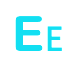 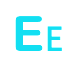 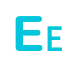 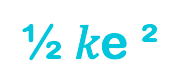 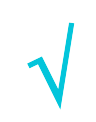 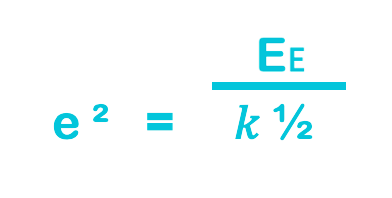